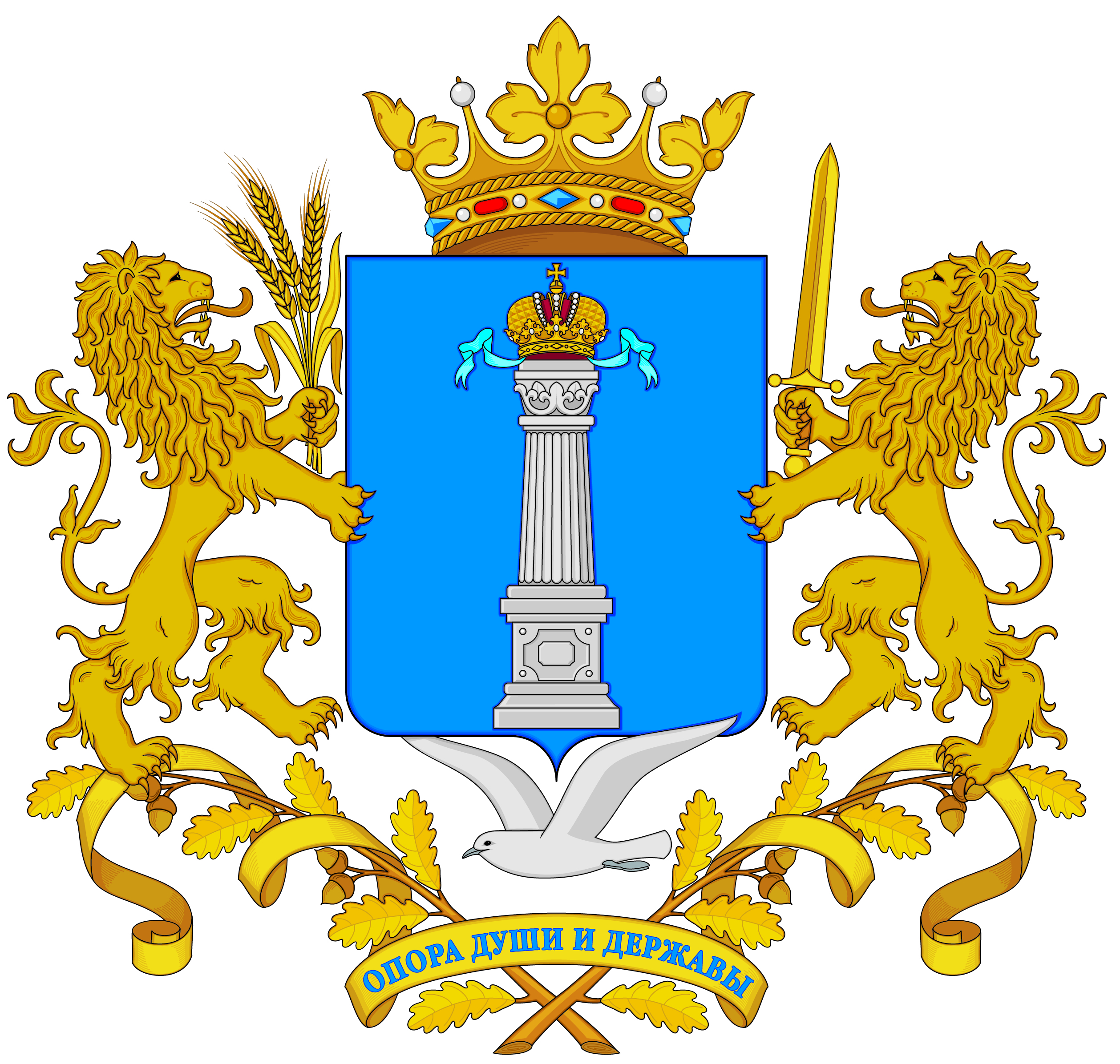 Министерство агропромышленного комплекса и развития сельских территорий УЛЬЯНОВСКОЙ ОБЛАСТИ
БЮДЖЕТ ДЛЯ ГРАЖДАН
к закону Ульяновской области «Об областном бюджете Ульяновской области на 2019 год и на плановый период 2020 и 2021 годов»
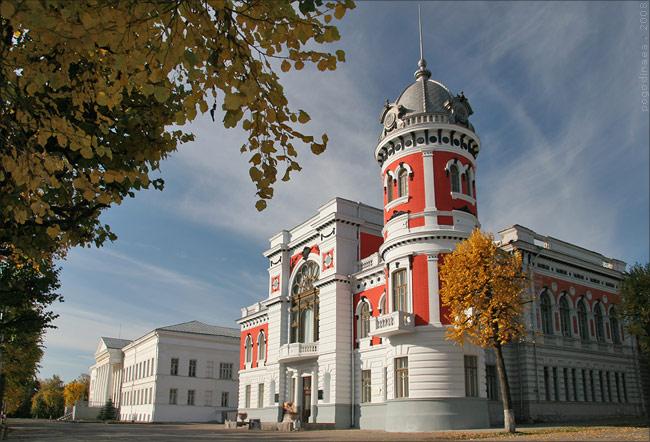 УЛЬЯНОВСК – 2018
[Speaker Notes: 21]
Общие характеристики областного бюджета Ульяновской области
Основные характеристики областного бюджета Ульяновской области на 2017-2021 годы
млн. рублей
1
[Speaker Notes: 21]
Доходы областного бюджета Ульяновской области
Структура налоговых и неналоговых доходов областного бюджета на 2016-2021 годы
млн. рублей
2
[Speaker Notes: 21]
Доходы областного бюджета Ульяновской области
Крупнейшие налогоплательщики Ульяновской области
ООО «Завод Трехсосенский»
ООО «Лоджистик Инкорпорейтед»
АО «Ульяновский механический завод»
Филиал ЗАО «Пивоварня Москва - Эфес»
ООО «Марс»
Отделение №8588 Сбербанка России
ООО«Авиакомпания Волга – Днепр»
АО «Авиастар – СП»
ОАО «Российские железные дороги»
АО «Альфа – Банк»
АО «Ульяновское конструкторское бюро приборостроения»
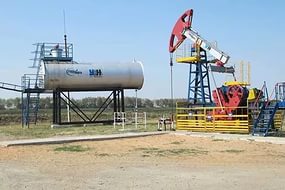 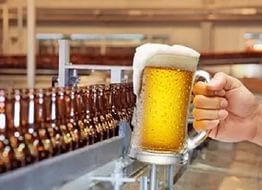 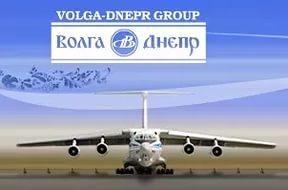 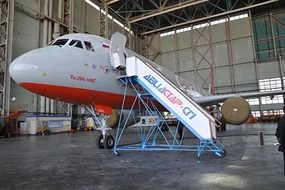 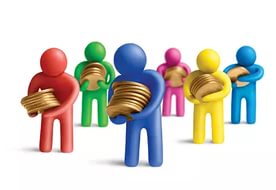 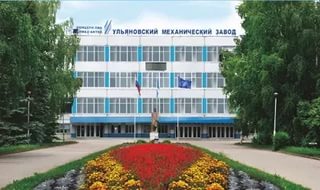 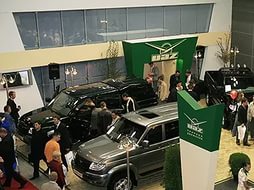 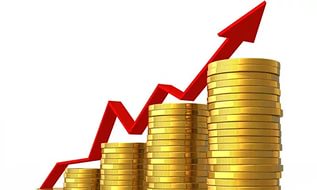 3
[Speaker Notes: 21]
Доходы областного бюджета Ульяновской области
Прогнозные показатели поступления акцизов на алкогольную продукцию в областной бюджет Ульяновской области в 2018-2021гг. (млн. рублей)
12 535,2
12 378,0
12 455,2
11 031,2
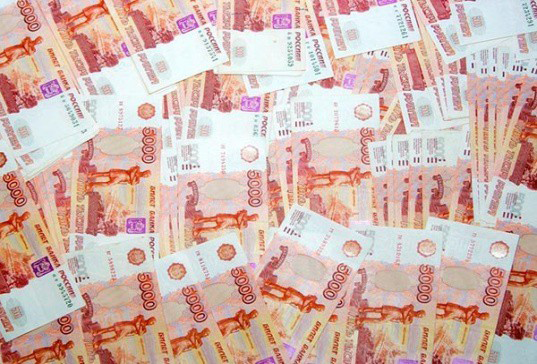 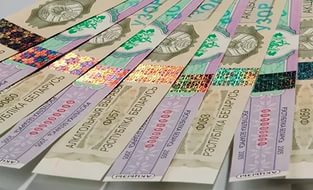 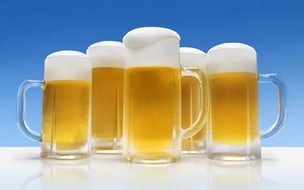 4
[Speaker Notes: 21]
Доходы областного бюджета Ульяновской области
Структура доходов областного бюджета на 2019 год
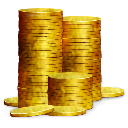 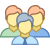 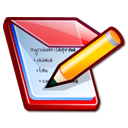 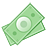 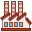 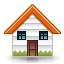 5
Расходы областного бюджета Ульяновской области
Расходы на реализацию государственных программ Ульяновской области
млн. рублей
6
[Speaker Notes: 21]
Расходы областного бюджета Ульяновской области
Расходы на реализацию государственных программ Ульяновской области (продолжение)
7
[Speaker Notes: 21]
Расходы областного бюджета Ульяновской области
Государственная программа Ульяновской области «Развитие сельского хозяйства и регулирование рынков сельскохозяйственной продукции, сырья и продовольствия в Ульяновской области» на 2014-2021 годы
2017 год
2018 год (на 01.01.2018)
2020 год
2021 год
2019 год
1383,9 млн. руб.
1800,0 
млн.руб.
1660,5
 млн. руб.
2541,7 
млн. руб.
1967,4 
млн.руб.
Цель программы: обеспечение продовольственной безопасности Ульяновской области
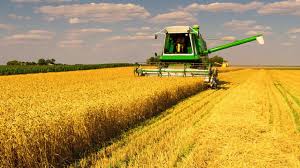 47
[Speaker Notes: 21]
Расходы областного бюджета Ульяновской области
Государственная программа Ульяновской области «Развитие сельского хозяйства и регулирование рынков сельскохозяйственной продукции, сырья и продовольствия в Ульяновской области» на 2014-2021годы
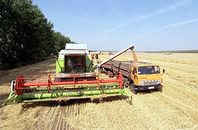 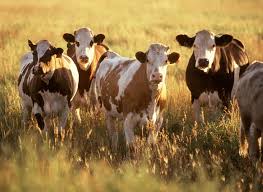 Основные направления финансирования:
Развитие подотрасли 
растениеводства:
Развитие подотрасли животноводства:
- развитие элитного семеноводств;
 развитие садоводства;
  развитие производства  продукции растениеводства в защищенном грунте;
- оказание несвязанной поддержки.
            2017 год  - 520,5 млн. рублей
      2018 год – 856,2  млн. рублей
       2019 год  -  1 612,9млн. рублей
       2020 год – 1 027,1 млн. рублей
     2021 год – 924,1 млн. рублей
-  развитие племенного животноводства, птицеводства;
 развитие молочного скотоводства;
 развитие племенной базы мясного скотоводства. 
              2017 год – 199,9 млн. рублей
        2018 год -  169,0 млн. рублей
         2019 год  - 124,2  млн. рублей
         2020 год –   134,7 млн.рублей
        2021 год – 137,8 млн. рублей
- развитие потребительских обществ, сельскохозяйственных потребительских кооперативов, садоводческих, огороднических  и дачных объединений граждан;
 поддержка начинающих фермеров .
2017 год – 208,0 млн. рублей
2018 год -   217,4 млн. рублей
2019 год  -  229,1млн. рублей
2020 год  –  229,1 млн.рублей
2021 год – 229,1 млн. рублей
Поддержка малых форм хозяйствования:
Мероприятия в области технической и технологической 
модернизации АПК:
2017 год  -53,2 млн. рублей  
 2018 год –  24,4 млн. рублей
  2019 год  - 3,6 млн. рублей
2020 год –  3,6 млн.рублей
2021 год – 3,6 млн. рублей
48
[Speaker Notes: 21]
Расходы областного бюджета Ульяновской области
Государственная программа Ульяновской области «Развитие сельского хозяйства и регулирование рынков сельскохозяйственной продукции, сырья и продовольствия в Ульяновской области» на 2014-2021 годы
«Устойчивое развитие сельских территорий»
млн. рублей
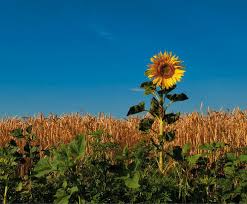 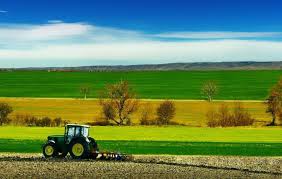 49
[Speaker Notes: 21]
Расходы областного бюджета Ульяновской области
Областная адресная инвестиционная программа на 2019-2021 годы
Государственная программа Ульяновской области «Развитие сельского хозяйства и регулирование рынков сельскохозяйственной продукции, сырья и продовольствия в Ульяновской области» на 2014-2021 годы –                 250,4 млн.руб.
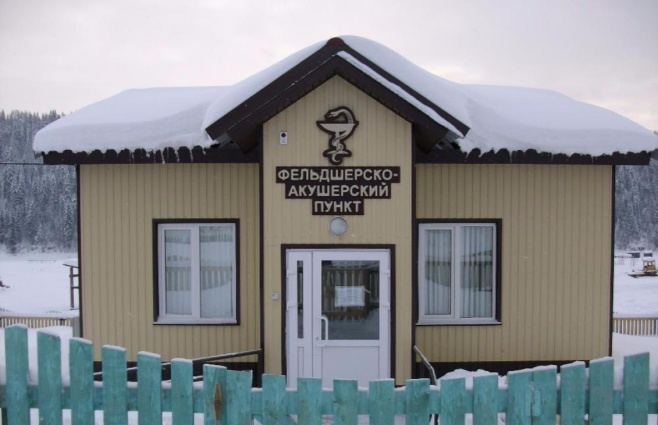 *    Развитие сети фельдшерско-акушерских пунктов и (или) офисов врача общей практики в сельской местности.
     Планируемый срок ввода в эксплуатацию 2019-2021 гг.
              2019 год  - 27,5  млн.руб.,
              2020 год -  27,5 млн.руб.,
              2021 год – 27,5 млн.руб.
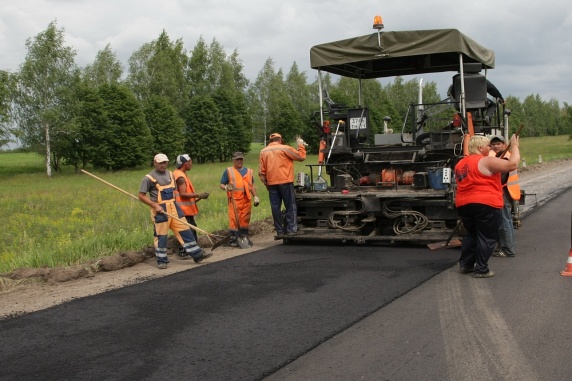 *    Реконструкция автомобильной дороги «Барыш-Инза-Карсун-Урено-Карлинское» - Юлово Инзенского района Ульяновской области
              2019 год  - 222,9  млн.руб.,
              2020 год -  222,9 млн.руб.,
              2021 год – 222,9 млн.руб.
11
[Speaker Notes: 21]